Connected 4 Health
Valgymo sutrikimų apibrėžimasRoxana Martin-Hadmas, Adrian MartinRegistered Dietitians, PhD
Projekto numeris: 2021-1-RO01- KA220-HED-38B739A3
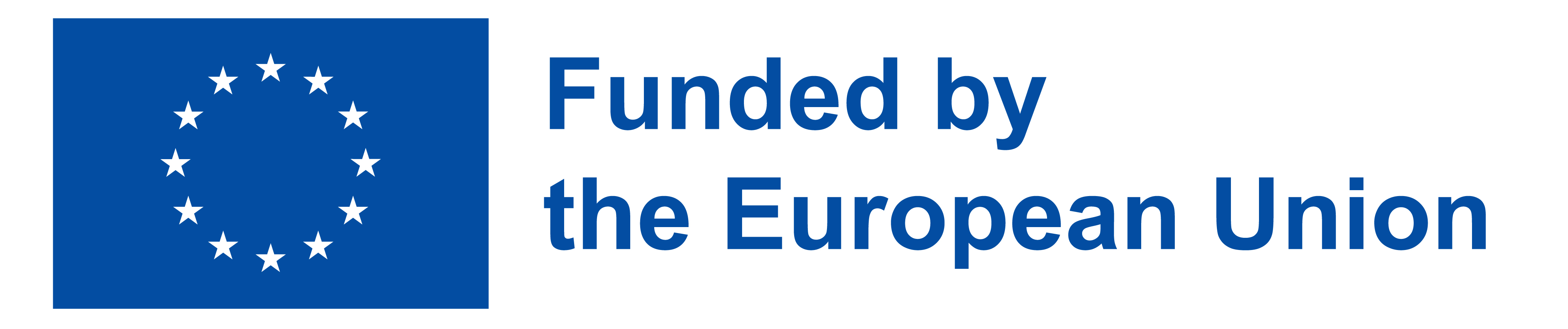 The European Commission's support for the production of this presentation does not constitute an endorsement of the contents, which reflect the views only of the authors, and the Commission cannot be held responsible for any use which may be made of the information contained therein.
2
Projekto numeris: 2021-1-RO01- KA220-HED-38B739A3
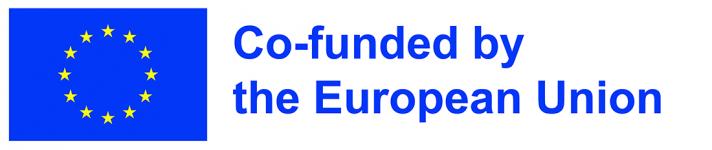 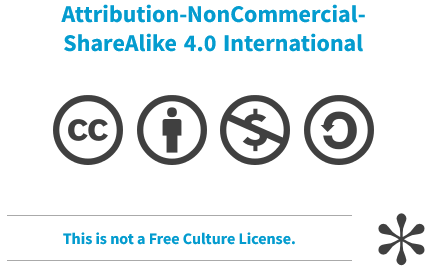 The European Commission's support for the production of this presentation does not constitute an endorsement of the contents, which reflect the views only of the authors, and the Commission cannot be held responsible for any use which may be made of the information contained therein.
3
Sutrikęs valgymas vs. Valgymo sutrikimas: Esminiai skirtumai (1)
Naujausių tyrimų duomenys rodo, kad, nepaisant sutrikusį valgymą ir valgymo sutrikimus vienijančių bendrų aspektų, šios būklės nėra tapačios.  
Valgymo sutrikimas –  klinikinė diagnozė, o sutrikęs valgymas apibrėžiamas kaip nenormalūs valgymo principai, neatitinkantys kriterijų valgymo sutrikimui diagnozuoti. 
Žmonės turintys sutrikusio valgymo problemą nebūtinai atitinka diagnostinius valgymo sutrikimo kriterijus.  
Pagrindinis šių dviejų būklių skirtumas – simptomų stiprumas ir lygis. 
Sutrikęs valgymas dažnai apima didelę dalį tų pačių elgesio modelių, pasireiškiančių ir turint valgymo sutrikimą, tačiau šie simptomai pasireiškia rečiau ar mažiau intensyviai. 
Sutrikęs valgymas dažnai būna mažiau išreikštas, todėl jį atpažinti gali būti sudėtinga, o jo įveikimas gali tapti didesniu iššūkiu.
4
Sutrikęs valgymas ar valgymo sutrikimas? Esminiai skirtumai (2)
Valgymo sutrikimai
Įkyrios mintys apie maistą
Itin didelis susitelkimas į kalorijas
Reikšmingi svorio pokyčiai
Įkyrios mintys, susijusios su kūno formomis ir svoriu
Sutrikęs funkcionavimas dėl kalorijų skaičiavimo, besaikio valgymo, iškrovų, mankštinimosi ar kitų elgesio modelių
Sutrikęs valgymas
Valgymas dėl kitų nei pasisotinimas ir alkis priežasčių
Valgymas, siekiant įveikti stresą ar sudėtingas emocijas
Kalorijų ribojimas, nereguliarus ar ribota persivalgymas ar iškrovos 
Pagrindinių maisto grupių vengimas
Tik tam tikro maisto valgymas
5
Kas yra valgymo sutrikimas?
Valgymo sutrikimas – kompleksinė būklė, kuriai būdingi nenormalūs valgymo įpročiai, kurie kenkia sveikatai ar asmens galimybei funkcionuoti tinkamai. 

Valgymo sutrikimų tipai:
Trys dažniausi valgymo sutrikimai:                                                                   persivalgymo sutrikimas, nervinė anoreksija ir nervinė bulimija, tačiau yra ir kitų tipų. 
Kiekvienas iš jų pasižymi išskirtiniu simptomų rinkiniu ir diagnostiniais kriterijais.
6
Valgymo sutrikimų etiologija
Psichologiniai veiksniai: perfekcionizmas, obsesinis kompulsinis sutrikimas, žema savivertė, depresija, nerimas, stresas
Aplinkos veiksniai: lytinis brendimas, patirtos traumos, nesprendžiamos santykių problemos
Kultūrinis spaudimas: žiniasklaidos pateikiami pavyzdžiai
Profesinis poveikis 
Hormonų daromas poveikis smegenų funkcijai
Genetinis polinkis: seratonino (1D HTR1D – 1p36), dopamino D2 (11q23) ir D4 (11p15,5) receptorių mutacijos, Delta-1 OPRD1 (1p35) receptorių ir BDNF faktoriaus (11p13-14) mutacijos.
7
Paplitimas pasaulyje
8
Nervinė anoreksija
Nervinė anoreksija – tai valgymo sutrikimų tipas, kuriam būdinga intensyvi baimė priaugti svorio, griežtas maisto vartojimo ribojimas ir iškreiptas požiūris į savo kūną.  
Asmenims, sergantiems nervine anoreksija, dažnai atrodo, kad jie turi antsvorio, net jei jų svoris gerokai per mažas. 

Nervinė anoreksija pasižymi aukščiausiu mirtingumo rodikliu, lyginant su bet kuriais kitais psichikos sutrikimais.
Anoreksijos simptomai: 
stipri baimė priaugti svorio
griežtas maisto vartojimo ribojimas
iškreiptas požiūris į savo kūną
perteklinis mankštinimasis
radikalus svorio sumažėjimas
nuolatinis susitelkimas į maisto ir svorio temą

Be radikaliai ribojamo maisto vartojimo anoreksija sergantys asmenys ryžtasi visais įmanomais būdais deginti suvartojamas kalorijas, pavyzdžiui, pasitelkdami perteklinis mankštinimąsi, sukeldami vėmimą, vartodami laisvinamųjų ar lapimą varančių medikamentų.
9
Persivalgymas
Persivalgymui būdingi persivalgymo epizodai, po kurių apima gėdos, kaltės ir distreso jausmai.  
Persivalgymo sutrikimą turintys asmenys linkę suvartoti didelį maisto kiekį net ir nebūdami išalkę ir jaustis negalintys kontroliuoti to, kaip jie valgo.
Persivalgymo simptomai:
Didelio maisto kiekio suvartojimas per trumpą laiką
Kontrolės praradimo jausmas persivalgant
Valgymas net ir nejaučiant alkio
Kaltės, gėdos ar distreso jausmai, apimantys po valgio
10
Nervinė bulimija
Bulimija sergančiam asmeniui visada pasireiškia:
persivalgymas (per dviejų valandų laikotarpį suvartojamas didelis maisto kiekis) ir kontrolės netekimo pojūtis
Pasikartojantis kompensacinio sau sukeliamo elgesio taikymas (laisvinamųjų, šlapimą varančių medikamentų vartojimas, vėmimas, perteklinis mankštinimasis, siekiant išvengti galimo svorio priaugimo).

Tokio elgesio epizodai pasireiškia mažiausiai kartą per savaitę ir trunka bent tris mėnesius. 
Esminis tokių poelgių fokusas sutelktas į kūno svorį ir formas (anoreksijos atveju taip nėra).
Nervinei bulimijai būdingi persivalgymo epizodai, po kurių seka noras „išsivalyti“, pavyzdžiui vemiant ar vartojant laisvinamųjų.
Kaip ir anoreksijai, nervinei bulimijai būdingas iškreiptas požiūris į savo kūną ir baimė priaugti svorio. 
Vis dėlto elgesio modeliai, būdingi šiems sutrikimams, yra nevienodi.
11
Prevencija ir problemos įveikimo būdai
Atpažinę valgymo sutrikimo ženklų galime imtis tam tikrų veiksmų, padėsiančių valdyti rizikingą elgesį ir formuoti sveikesnį santykį su maistu. 
Individualizuoti įveikimo būdai gali padėti, norint užkirsti kelią tokių elgesio modelių progresavimui visaverčio valgymo sutrikimo link. 

Veiksmai, kurių verta imtis:
vengti madingų dietų
teigiamai kalbėti apie save
vengti neigiamų minčių ir savikritikos, telktis į teigiamas savo savybes (galvoti apie dalykus, kurie jums jūsų pačių kūne patinka, kurti teigiamą ryšį su savo kūnu, pastebėti dalykus, kuriuos savyje mėgstate, kartoti teigiamas afirmacijas, skatinančias pasitikėjimą savimi)
praktikuoti neutralų poriūrį į savo kūną
išmėginti sąmoningą valgymą ir streso valdymą
12
Svarbu nepamiršti, kad:
Valgymo sutrikimai gali sukelti rimtų padarinių sveikatai, pavyzdžiui, dantų problemas, suprastėjusią mitybą, mėnesinių ciklo sutrikimus, nerimą, depresiją, organų nepakankamumą, piktnaudžiavimą medžiagomis ir pan.  
Štai kodėl itin svarbu, kad asmuo, patiriantis valgymo sutrikimams būdingų simptomų, kreiptųsi dėl gydymo. 
Valgymo sutrikimų atveju galimi įvairūs gydymo variantai, kurių esmė – individualios, grupinės ir / ar šeimos terapijos bei mitybos konsultacijų kombinacija. 
Norint padėti tokiems asmenims pasveikti, reikalingas multidisciplininis gydymas, nukreiptas į mąstymą, elgesį, problemos įveikimo įgūdžius ir gyvenimo būdo veiksnius.
13
Bibliografija
Chaput JP, Ferraro ZM, Prud'homme D, Sharma AM. Widespread misconceptions about obesity. Can Fam Physician. 2014,  60(11):973-5, 981-4
Mahmoud R, Kimonis V, Butler MG. Genetics of Obesity in Humans: A Clinical Review. Int. J. Mol. Sci. 2022, 23:11005
NCD Risk Factor Collaboration. UN Population Division and World Obesity Federation projections. 2017
Freemark M.S. Pediatric Obesity, Etiology, Pathogenesis and Treatment, Second edition. Humana Press. 2018, ISBN 978-3-319-68191-7
World Obesity Federation. ”World Obesity Atlas 2022”, London, 2022
Grief SN, Waterman M. Approach to Obesity Management in the Primary Care Setting. J Obes Weight-Loss Medication. 2019,   5:1024
Forgione N, Deed G, Kilov G et al. Managing Obesity in Primary Care: Breaking Down the Barriers. Adv Ther 2018, 35:191–198
MacKay H, Gunasekara CJ, Yam KY, et al. Sex-specific epigenetic development in the mouse hypothalamic arcuate nucleus pinpoints human genomic regions associated with body mass index. Sci Adv. 2022, 8(39):eabo3991. 
Eurostat.  ”Body mass index (BMI) by sex, age and income quintile” 2019, available  at https://appsso.eurostat.ec.europa.eu/nui/show.do?dataset=hlth_ehis_bm1i&lang=en
https://www.verywellmind.com/difference-between-disordered-eating-and-eating-disorders-5184548
14
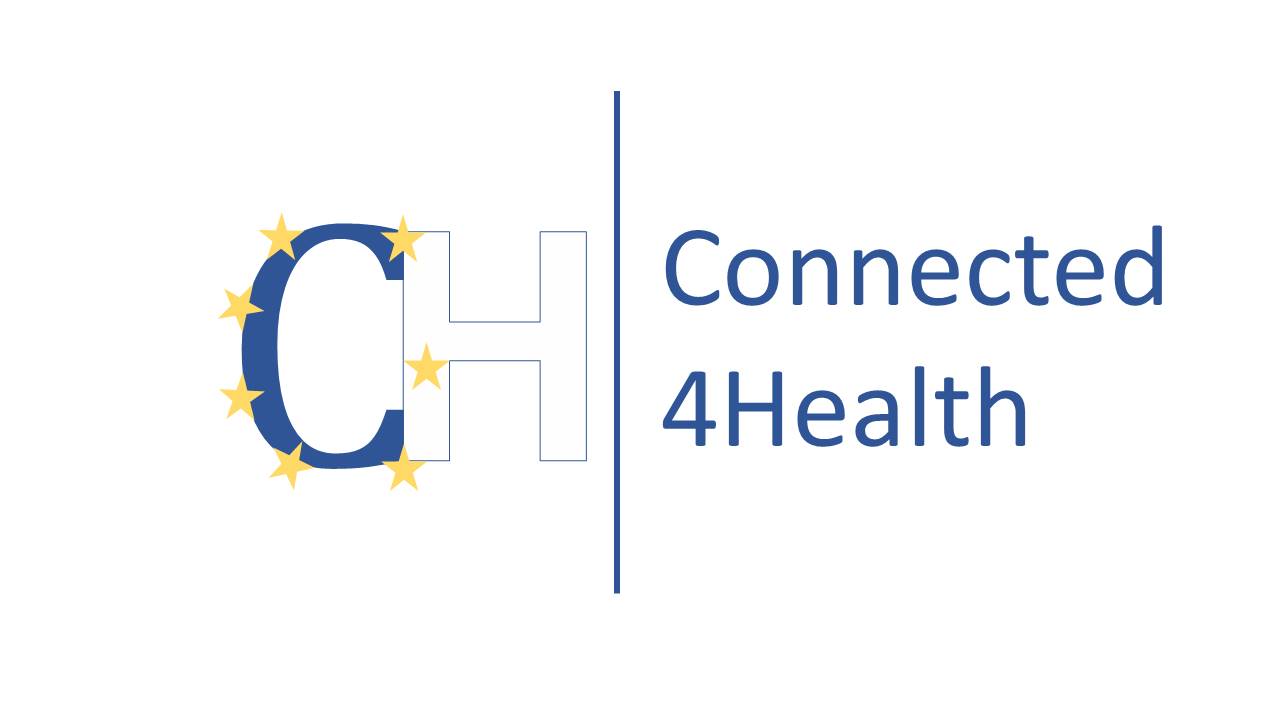 15